Kinetics
Collision Theory and Rates of Reactions
By Adriana Hartmann
What do we mean by kinetics?
Kinetics refers to 
 the rate at which chemical reactions occur.
The reaction mechanism or pathway through which a reaction proceeds.
One example of Kinetics is the reaction that occurs in airbags.
2.
Topics for study in kinetics
3.
Reaction Rates
The rate of a chemical reaction can be determined by monitoring the change in concentration of either reactants or the products as a function of time.
                                     [A] vs t
4.
Example 1:  Reaction Rates
C4H9Cl(aq) + H2O(l)  C4H9OH(aq) + HCl(aq)
[C4H9Cl] M
In this reaction, the concentration of butyl chloride, C4H9Cl, was measured at various times, t.
[C4H9Cl] 
t
Rate =
5.
Reaction Rates Calculation
C4H9Cl(aq) + H2O(l)  C4H9OH(aq) + HCl (aq)
Average Rate, M/s
The average rate of the reaction over each interval is the change in concentration divided by the change in time:
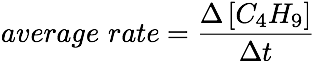 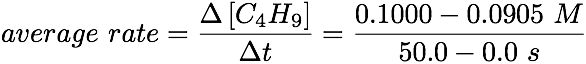 6.
Reaction Rate Determination
C4H9Cl(aq) + H2O(l)  C4H9OH(aq) + HCl(aq)
Note that the average rate decreases as the reaction proceeds.
This is because as the reaction goes forward, there are fewer collisions between the reacting molecules.
7.
Reaction Rates
C4H9Cl(aq) + H2O(l)  C4H9OH(aq) + HCl(aq)
A plot of concentration vs. time for this reaction yields a curve like this.
The slope of a line tangent to the curve at any point is the instantaneous rate at that time.
8.
Reaction Rates
C4H9Cl(aq) + H2O(l)  C4H9OH(aq) + HCl(aq)
The reaction slows down with time because the concentration of the reactants decreases.
9.
-[C4H9Cl]
t
Rate =
=
[C4H9OH]
t
Reaction Rates and Stoichiometry
C4H9Cl(aq) + H2O(l)  C4H9OH(aq) + HCl(aq)
In this reaction, the ratio of C4H9Cl to C4H9OH is 1:1.
Thus, the rate of disappearance of C4H9Cl is the same as the rate of appearance of C4H9OH.
10.
The Collision Model
In a chemical reaction, bonds are broken and new bonds are formed.

Molecules can only react if they collide with each other.
11
The Collision Model
Molecules must collide with the correct orientation and with enough energy to cause bond to break and reform again.
12
Activation Energy
The minimum amount of energy required for reaction to happen is called the activation energy, Ea.

Just as a ball cannot get over a hill if it does not roll up the hill with enough energy, a reaction cannot occur unless the molecules possess sufficient energy to get over the activation energy barrier.
13
Reaction Coordinate Diagrams
To visualize energy changes throughout a process a reaction a coordinate diagram is used.
14
Reaction Coordinate Diagrams
It shows the energy of the reactants and products (and, therefore, E).

The maximum point on the diagram is the transition state.
15
Reaction Coordinate Diagrams
The species present at the transition state is called the activated complex.
The energy gap between the reactants and the activated complex is the activation energy barrier.
Maxwell–Boltzmann Distributions
Temperature is defined as a measure of the average kinetic energy of the molecules in a sample.
At any temperature there is a wide distribution of kinetic energies.
17
Maxwell–Boltzmann Distributions
As the temperature increases, the curve flattens and broadens.

Thus at higher temperatures, a larger population of molecules has higher energy.
18
Maxwell–Boltzmann Distributions
The dotted line represents the activation energy.

As the temperature increases, so does the fraction of molecules that can overcome the activation energy barrier.
As a result, the reaction rate increases.
19
Maxwell–Boltzmann Distributions
This fraction of molecules can be found through the expression:


where R is the gas constant (= 8.314 J k-1) and T is the temperature in Kelvin .
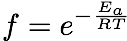 20
End
Bibliography
http://chemwiki.ucdavis.edu/Physical_Chemistry/Kinetics/Rate_Laws/Gas_Phase_Kinetics/Collision_Theory_I

http://www.saskschools.ca/curr_content/chem30_05/2_kinetics/kinetics2_1.htm

Geoffrey Neuss. Chemistry course companion. Bell and Bain Ltd. Glascow, 2007.